Simulation of the Physical Movement for Machine Learning with R: Simulation of Robot Gait Optimization Using GA
Hae Yoon Jung, Hyun Sun Cho, Eun-Kyung Lee
 Ewha Womans Univ, South Korea
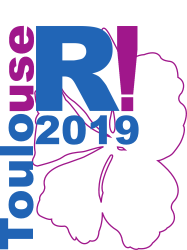 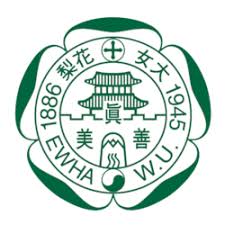 [Speaker Notes: Today, I want to talk about simulation of physical movement for machine learning with R, simulation of robot gait optimization. I’m Haeyoon Jung. We study statistics at the Ewha Womans University in South Korea. We were interested in physical simulation while studying calculation algorithms using R. So, we started this project. Before beginning talk, I inform you that we are not physics experts. Then let's get started]
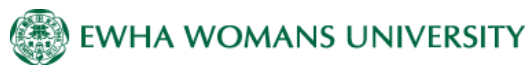 A ball in R
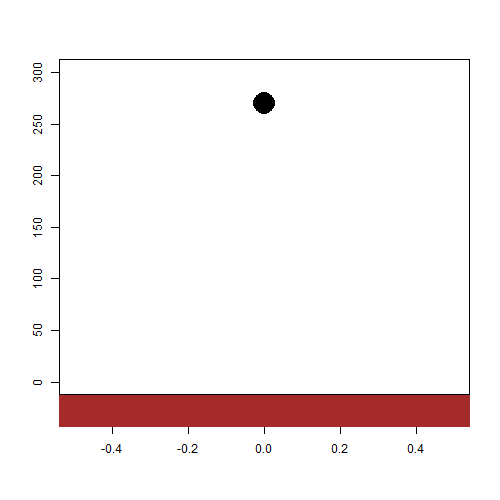 Suppose there is a ball in the coordinate
(x=0, y=260). 
When we fix the coordinate in R, the ball stays in that position.
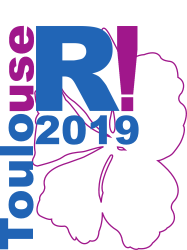 [Speaker Notes: Suppose there is a ball. When we fix the coordinate in R, the ball stays in that position.]
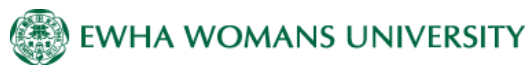 A ball in REAL WORLD (EARTH)
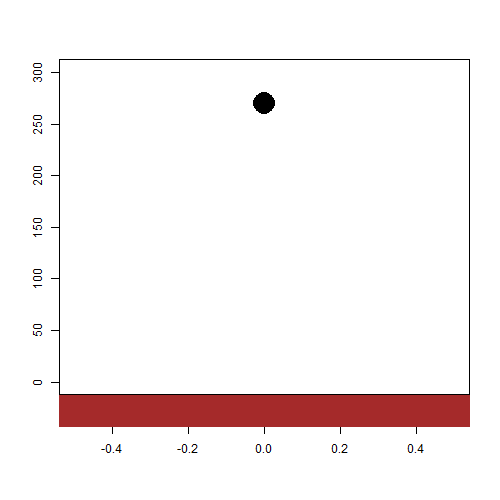 But on Earth, the ball cannot be fixed in the air. Because of gravity, the ball falls down and bounces to the ground.
This is a simple form of physical simulation which creates the Earth-like environment in a computer.
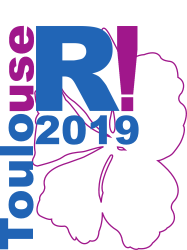 [Speaker Notes: But on Earth, the ball cannot be fixed in the air. Because of gravity, the ball falls down and bounces to the ground. This is a simple form of physical simulation.]
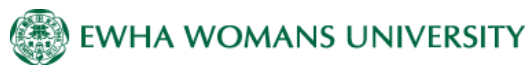 Importance of physical simulation
The possibilities can be assessed before the product is produced.
It can reduce trial and error when producing a product.
It can prevent accidents by simulating in advance.
<<popular software>>
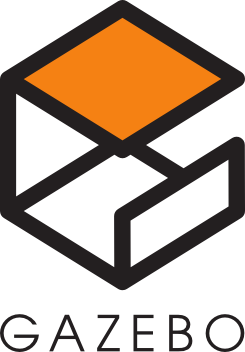 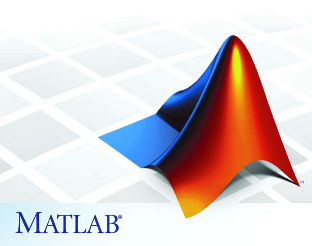 Why R?
Most popular , but It’s not free
Based on Ubuntu.  
 difficult to install in windows
free
open source (many packages)
 Easy to apply many Machine learning algorithms
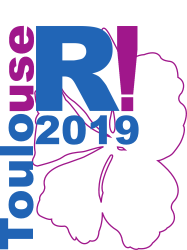 [Speaker Notes: Physical simulations are very useful in industry terms. 

There are a lot of software for physical simulations. However, R is free and open source. It’s easy to apply many machine learning algorithms. So, we made environment in R.]
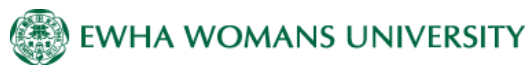 Physical simulation environment setup
Ordinary physical simulation environment
Any object is possible.
Our physical simulation environment
Only for our robot
Position of center of mass
& trajectory of gait
Position of Center of mass
Automatic
Position of feet
Calculate force
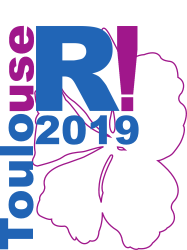 Solve dynamic equation
[Speaker Notes: In the ordinary environment, any object is possible. Unfortunately, our environment is only for our robot.]
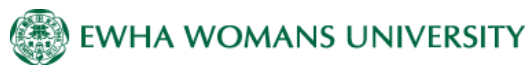 We made a robot simulation that walked by inputting gait parameters, as shown below. So I will explain how we created a physical simulation and optimized gait parameters in this talk.
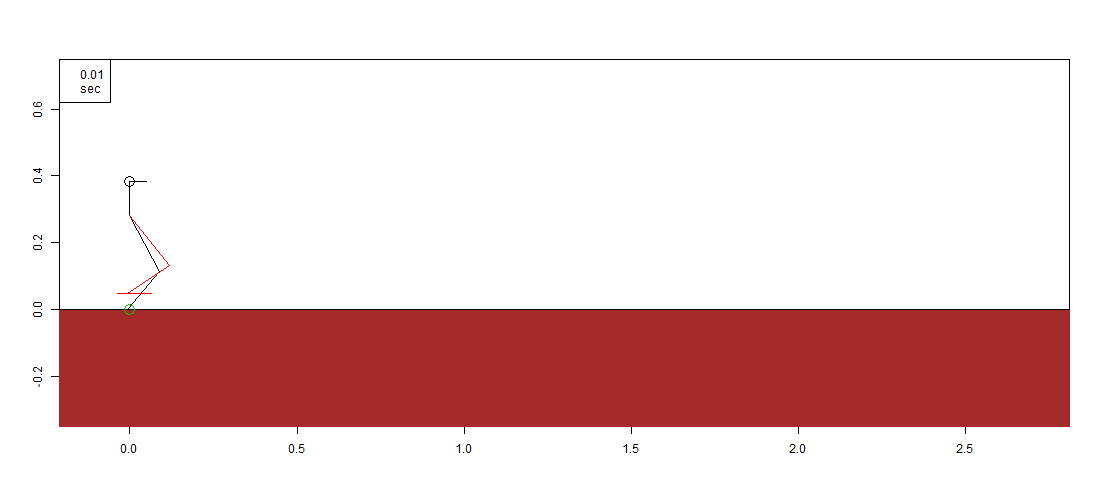 T (gait cycle period) =1.220, s (gait width) =0.283, H(gait height)=0.05, h(pelvis height)=0.28, bias (gait-x bias) =-0.006
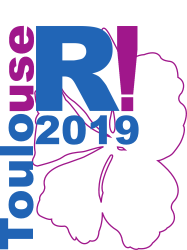 [Speaker Notes: We made a robot simulation that walked by inputting gait parameters. I will explain how we created a physical simulation and optimized gait parameters in this talk. (!!break!!)]
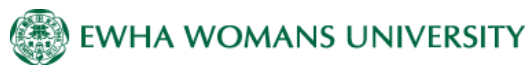 Contents
1. Design physical simulation
Background Knowledge
Parameter selection and assumption
Algorithm
2. Optimize gait parameters
GA(Genetic Algorithm)
Applying GA
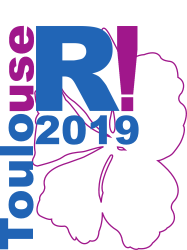 [Speaker Notes: This is the table of contents. 
Part1 is about designing physical simulation. In this part, I’ll talk about background knowledge and parameter selection and assumption, and also simulation algorithm
Part2 is about optimizing gait parameters. In this part, I’ll talk about what is GA and applying GA]
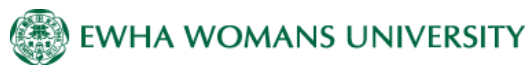 1-1) Background Knowledge
1. Geometry and Vector
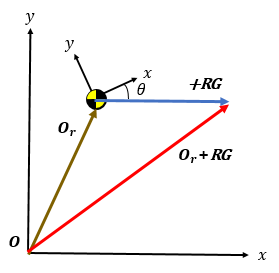 Conversion to two-dimensional coordinates is required

Rotation matrix 
To get the coordinates of the feet that change as the angle of sight changes.

2. trigonometric formula
 To find the position of the knee in the animation
2. Dynamics
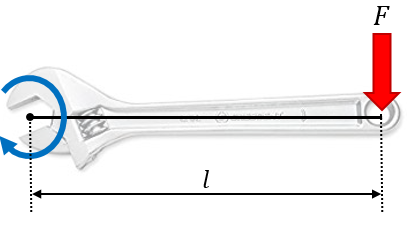 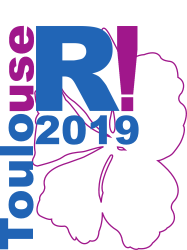 [Speaker Notes: There are three background knowledges required before designing a simulation. First is geometry and vector to present the robot in two dimensions. Second is dynamics to solve force acting on the robot.]
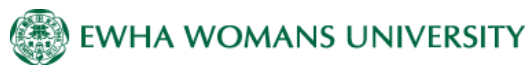 1-1) Background Knowledge
3. 3rd Runge–Kutta method
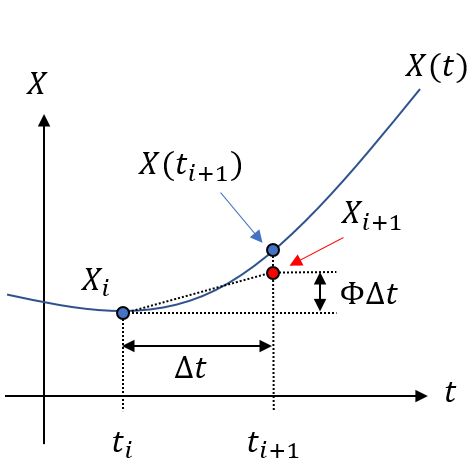 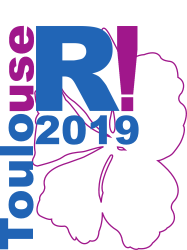 [Speaker Notes: Third is Runge-Kutta method. It’s a kind of numerical integral. If we know the force, we can know the acceleration. Integrating acceleration twice is the position of mass. The following positions of robot can be identified by using the 3rd Runge-Kutta method.]
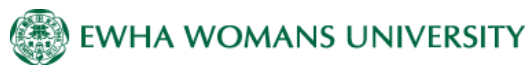 1-1) Background Knowledge
Runge-Kutta induction
3rd Runge-Kutta method is induced by the 3rd Taylor series.
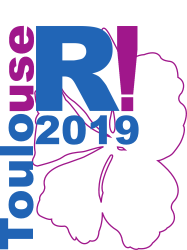 [Speaker Notes: As we pressed for time, I would like to skip the detailed.]
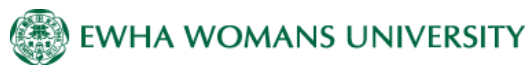 1-2) Parametric Selection and Assumption
Parameter - parameters determine the trajectory of feet
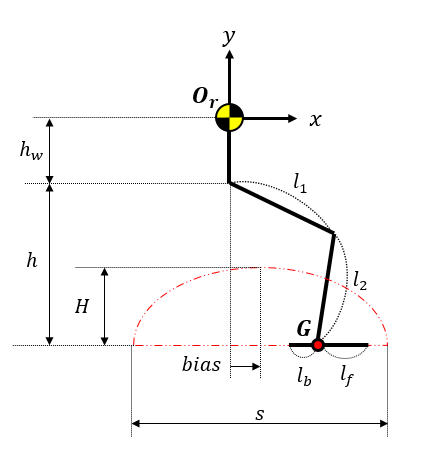 T(gait cycle period) : Time taken in one cycle
s(gait width) 
H(gait height)
h(pelvis height)
bias(gait-x bias) : The difference between the x-value of the pelvis and the x-value of center of the foot.
Setting – dimensions of robot
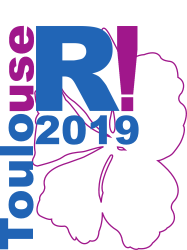 [Speaker Notes: The following is about parameters and settings of robot.
There are 6 settings. They are dimensions of robot.]
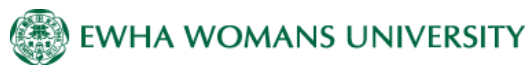 1-2) Parametric Selection and Assumption
Assumption
The weight of any part except head is assumed to be negligible. Therefore inertia and air resistance can be ignored and center of mass is always the head.

Of course the feet are made up of lines(soles) in 2-dimensional. But for the convenience of physical calculation, we assumed that each foot is made up of two points(toe, heel).
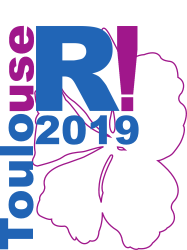 [Speaker Notes: And we made two assumptions for the convenience of physical calculation. 
First, the weight of any part except head are negligible. So, the center of mass is always the head.
Second, each foot is made up of two points, toe and heel not soles.]
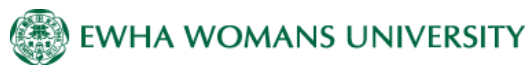 Foot movement (center of foot)
Right foot
We assumed that the robot’s gait cycle (trajectory) is as follows. It represents center of the foot's coordinate system
Left foot
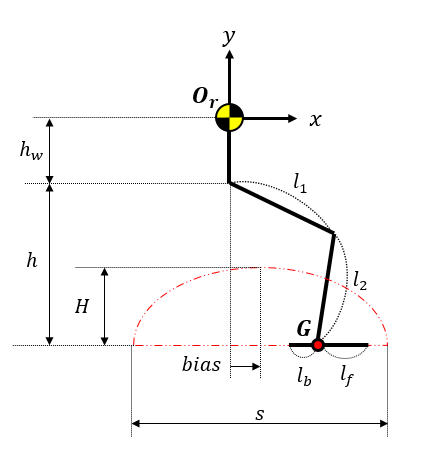 Starting 
point
[Speaker Notes: Assumed robot’s gait cycle is as follows.]
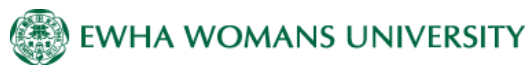 Foot movement (center of foot)
Two graphs show the center position of foot coordinates over time. x-value and y-value of the left foot and right foot intersect perfectly.
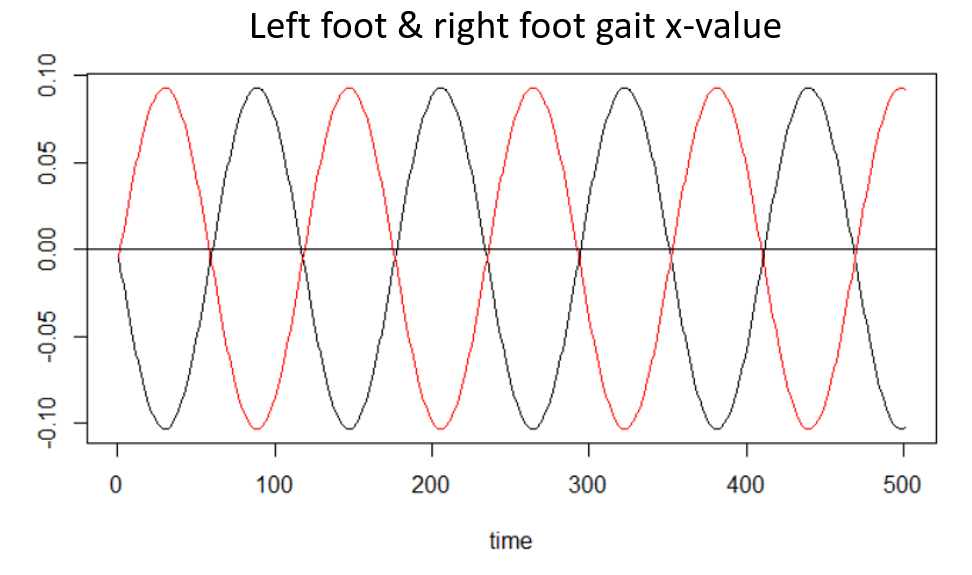 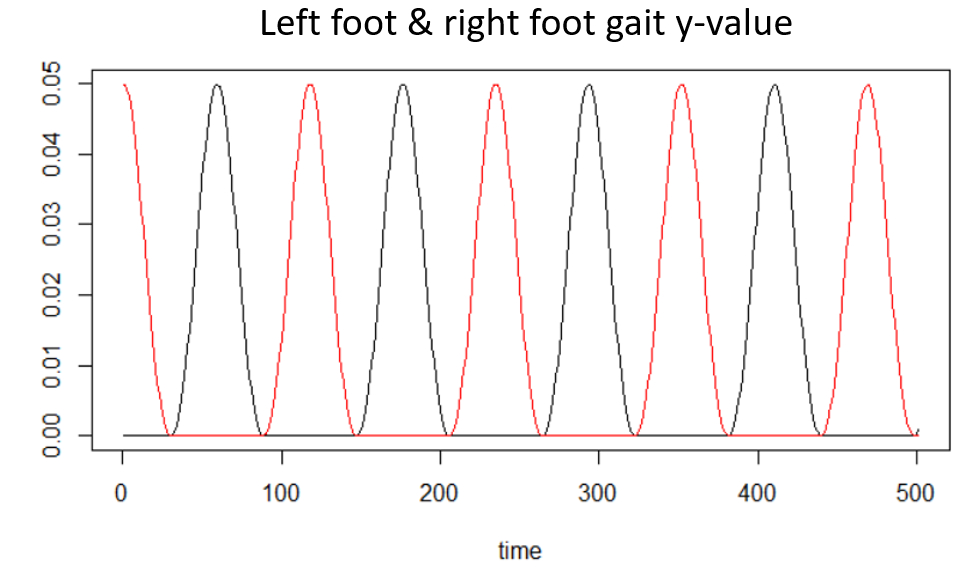 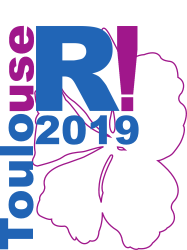 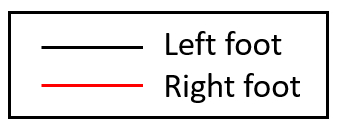 [Speaker Notes: Two graphs show the center position of foot coordinates over time. x-value and y-value of the left foot and right foot intersect perfectly.]
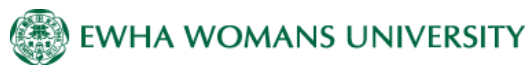 Foot movement
We can look at the movement of the foot when the position of mass is fixed through the animation. The soles of the feet were constructed parallel to the angle of sight.
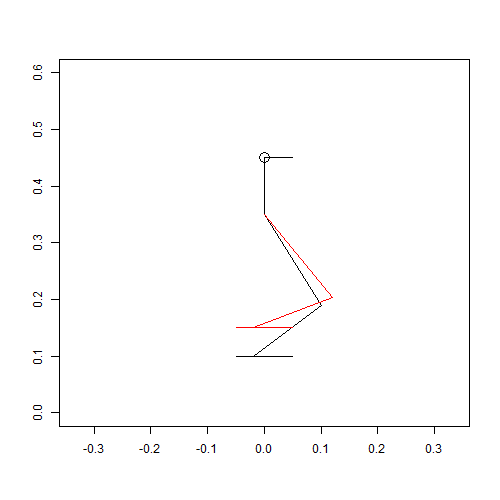 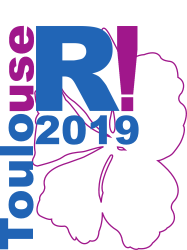 [Speaker Notes: We can look at the movement of the foot. The soles of the feet were constructed parallel to the angle of sight.]
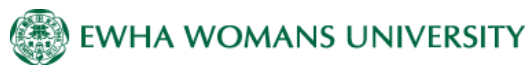 1-3) Algorithm
Get position of feet
I mentioned the robot's settings and the trajectory of gait, and now I'm going to introduce to create a walking algorithm for the robot.
How many points touch
The ground?
Obtain force 
according  the case
Save the position at ith time
Position & Velocity constraint
Numerical integration to obtain
following position of mass
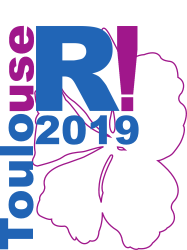 Get postion of robot
Robot falls down and stops
[Speaker Notes: I mentioned the robot's settings and the trajectory of gait. And now I'm going to introduce to create a walking algorithm for the robot.]
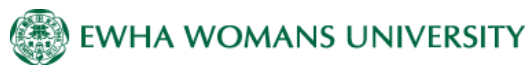 1-3) Algorithm
According to the previous foot movement, at least one foot (sole) at every moment touches the ground completely. However, as the robot moves, it generates rotational force (moment), so the angle of sight is not always zero.
Get position of feet
How many points touch
The ground?
Obtain force 
according  the case
Save the position at ith time
Position & Velocity constraint
Numerical integration to obtain
following position of mass
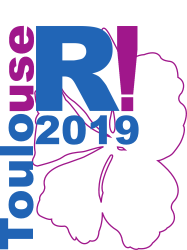 Get postion of robots
Robot falls down and stops
[Speaker Notes: As the robot moves, it generates rotational force, so the angle of sight is not always zero]
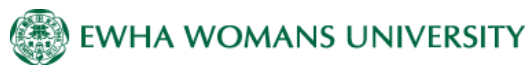 Center of foot points
We mentioned the trajectory of foot. As the robot moves, the angle of sight changes and the positions of the feet change accordingly. The center of foot point vector is shown as follows by the rotation matrix.
GL
R*GL
GR
R*GR
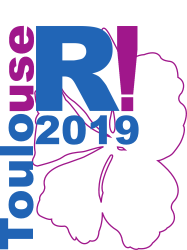 [Speaker Notes: We mentioned the trajectory of foot. As the robot moves, the angle of sight changes. And, the positions of the feet change accordingly. This is the center of foot point vector.
And this is rotation matrix. Theta is angle of sight.]
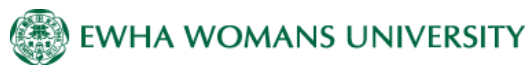 Foot tip points
The coordinates of the toes and heels also vary with the angle of sight using a rotation matrix. The principle is as follows.
R* GL
R*lf
R*lf
R*dR
R*lb
R*lb
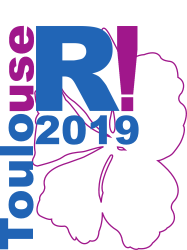 lf=0.07, lb=-0.03
[Speaker Notes: And, this is the toes and heel point vector.]
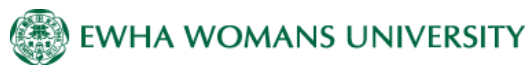 1-3) Algorithm
Get position of feet
Now, we know the coordinates of the feet. We can see how many points touch the ground.
How many points touch
The ground?
Obtain force 
according  the case
Save the position at ith time
Position & Velocity constraint
Numerical integration to obtain
following position of mass
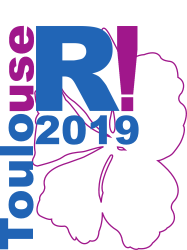 Get postion of robots
Robot falls down and stops
[Speaker Notes: Now, we know the coordinates of the feet. We can see how many points touch the ground.]
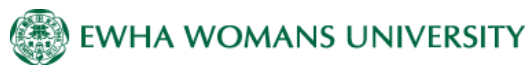 How many points touch the ground?
1 point touched
Below is the number of cases a robot can have.
no point touched
2 points touched
(same foot)
2 points touched
(different feet)
[Speaker Notes: In this case, no point touch the ground. In this case 1 point touch the ground, In this case 2 points touch the ground and they are same foot.
In this case 2 points touch the ground and they are different feet]
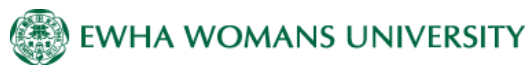 How many points touch the ground?
Below is the number of cases a robot can have.
3 points touched
4 points touched
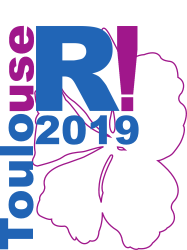 [Speaker Notes: In this case 3 points touch the ground. In this case 4 points touch the ground.]
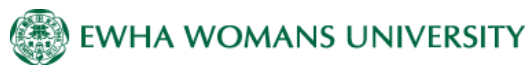 1-3) Algorithm
Get position of feet
Now, let’s  solve the force of the cases that a robot can have.
How many points touch
The ground?
Obtain force 
according  the case
Save the position at ith time
Position & Velocity constraint
Numerical integration to obtain
following position of mass
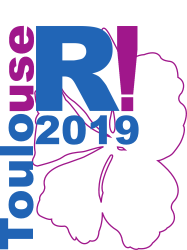 Get postion of robots
Robot falls down and stops
[Speaker Notes: Now, let’s solve the force of the cases that a robot can have]
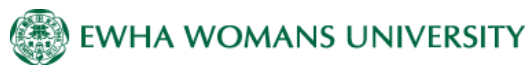 The forces we considered are four below. Based on these forces, we solved the forces acting on robots according the case.
-mg
f
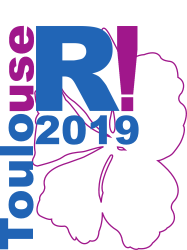 N
[Speaker Notes: The forces we considered are friction force, gravity force, normal force, moment. Based on these forces, we solved the forces acting on robots according the case.]
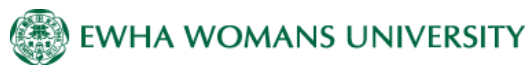 no point touched
If the robot doesn’t touch the ground, only gravity acts.
-mg
Total Force:
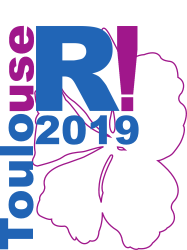 [Speaker Notes: If the robot doesn’t touch the ground, only gravity acts.]
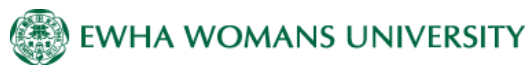 force acting on x-axis
force acting on y-axis
The force when one point touches the ground is as follows.
1 point touched
Twice differential
force acting on angle
-mg
f
Total Force:
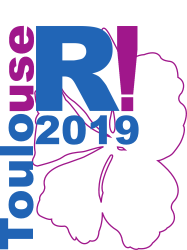 N
[Speaker Notes: The force when one point touched is as follows.
Force acting on x-axis is friction force, force acting on y-axis is sum of gravity force and normal force. Force acting on angle is moment which is rotational force. It's a bit difficult to solve.]
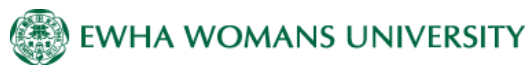 Divide the vector of the point touched the ground to center of mass into x and y axes. Then, multiply the normal force and the friction force respectively.
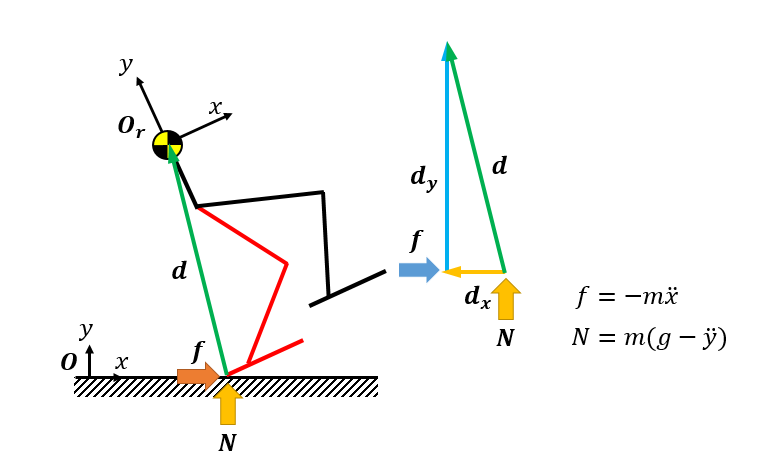 force acting on angle
Moment is obtained by the law of the right hand.
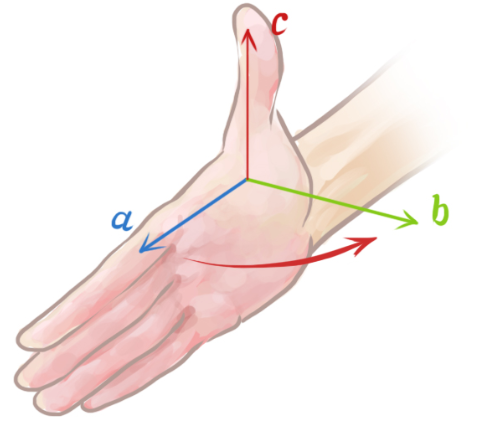 f
d
Total Force:
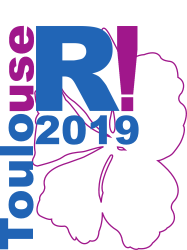 [Speaker Notes: We can solve it by recalling the law of the right hand]
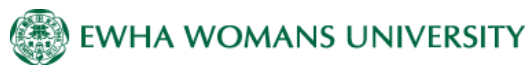 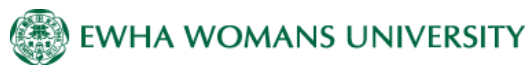 force acting on x-axis
force acting on y-axis
force acting on x-axis
force acting on y-axis
Force acting on x-axis, y-axis are the same if 1 point touches or 2 points touch the ground.
Force acting on x-axis, y-axis are the same if 1 point touches or 2 points touch the ground.
2 points touched
(same foot)
2 points touched
(same foot)
Twice differential
Twice differential
It is difficult to calculate  each normal force when two points of same foot touch ground. Because two points don’t have exact same normal force. Therefore, We used zmp(zero moment point).
If x- value of zmp is between the heel and the toe, zmp is satisfied.
It is difficult to calculate  each normal force when two points of same foot touch ground. Because two points don’t have exact same normal force. Therefore, We used zmp(zero moment point).
If x- value of zmp is between the heel and the toe, zmp is satisfied.
-mg
-mg
f
f
If zmp not satisfied, assume that a center of foot point is only touched.
(1points touched)
Total Force:
Total Force:
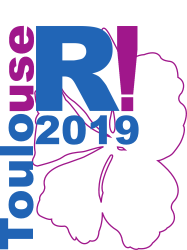 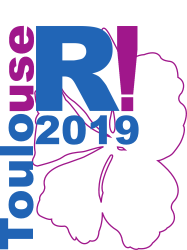 0 (if zmp satisfied)
0 (if zmp satisfied)
28
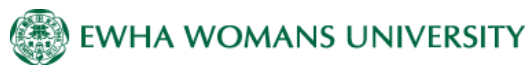 If this formula is satisfied, moment is 0.
Zero
Moment
Point
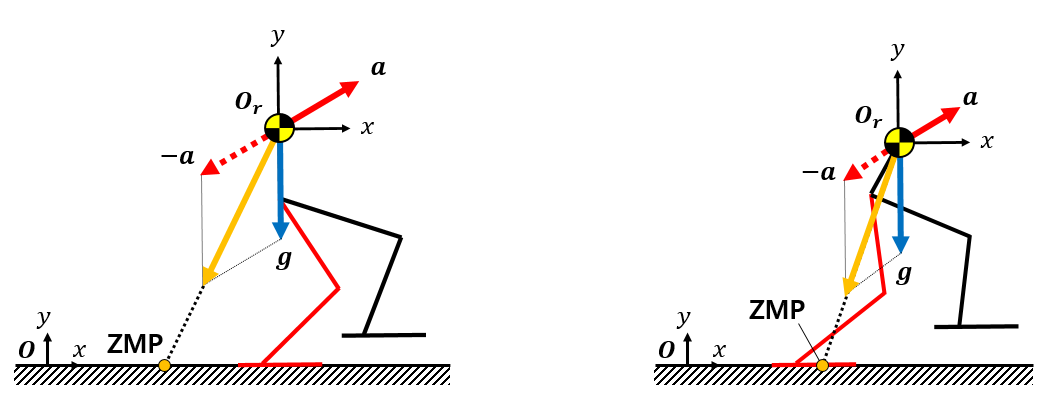 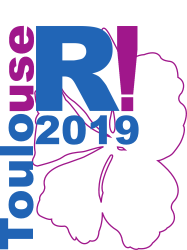 [Speaker Notes: If this formula is satisfied, moment is zero.]
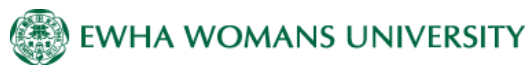 Next, let me tell you a few more assumptions about the simulation for convenience. If two feet touch the ground by one point, it is assumed that one of the two points has high x-value only touch the ground.
2 points touched
(different feet)
1 point touched
=
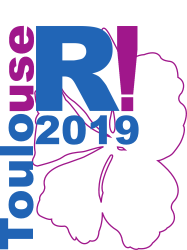 [Speaker Notes: Next, let me tell you a few more assumptions about the simulation for convenience. If two feet touch the ground by one point, it is assumed that one of the two points has high x-value only touch the ground.]
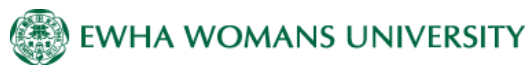 If 3 points touch the ground, it is assumed that 2 points of the foot (both toe and heel of the same foot touched)  touch the ground.
2 points touched
(same foot)
3 points touched
=
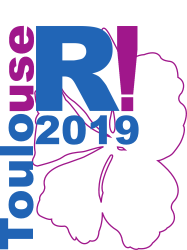 [Speaker Notes: If 3 points touched, it is assumed that 2 points of the same foot touched.]
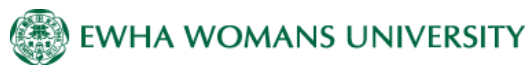 If 4 points touch the ground, it is assumed that 2 points (toe and heel of the same foot) have high x value touch the ground.
4 points touched
2 points touched
(same foot)
=
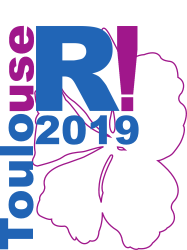 [Speaker Notes: If 4 points touched, it is assumed that 2 points of the same foot have high x value touched.]
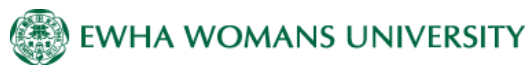 1-3) Algorithm
Get position of feet
How many points touch
The ground?
Obtain force 
according  the case
Save the position at ith time
Position & Velocity constraint
Numerical integration to obtain
following position of mass
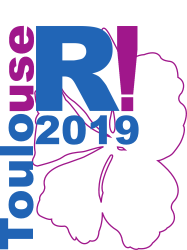 Get postion of robots
Robot falls down and stops
[Speaker Notes: The next is Position & Velocity constraint.]
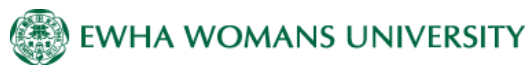 Position & Velocity  Constraint
When foot digs in the ground (The y-value of the point on the ground is below zero), reposition the center of mass(head) and lift robot to the ground.
Position constraint
Velocity constraint
Modify the velocity by differentiating repositioned center of mass.
constraint works
-RG
RG
ftx
ftx
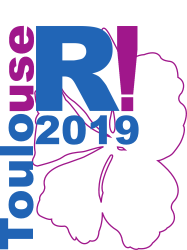 [Speaker Notes: When foot digs in the ground, reposition the center of mass and lift robot to the ground. In other word, this process is about vector calculation.
 Also, modify the velocity by differentiating repositioned center of mass.]
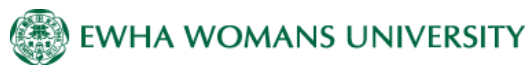 1-3) Algorithm
Get position of feet
How many points(heel) touch
The ground?
Obtain force 
according  the case
Save the position at ith time
Position & Velocity constraint
Numerical integration to obtain
following position of mass
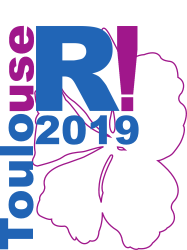 Get postion of robots
Robot falls down and stops
[Speaker Notes: The next is Numerical integration to obtain following position of mass]
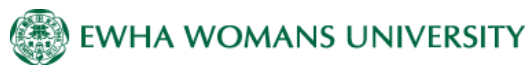 Position Estimation Using Rungge-Kutta method
Previously, we found the force of the robot. Using Newton’s law F=ma, find the position of mass (head) and angle of sight by integrating the acceleration.
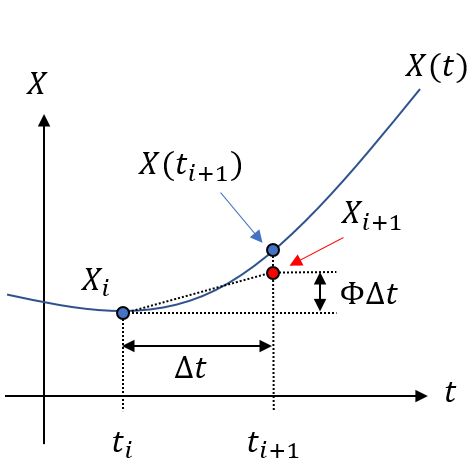 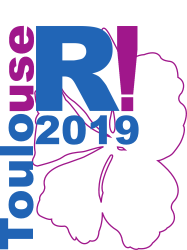 [Speaker Notes: Previously, we found the force of the robot. Using Newton’s law, find the position of mass and angle of sight by integrating the acceleration.]
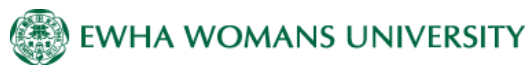 1-3) Algorithm
Get position of feet
How many points touch
The ground?
Obtain force 
according  the case
Save the position at ith time
Position & Velocity constraint
Numerical integration to obtain
following position of mass
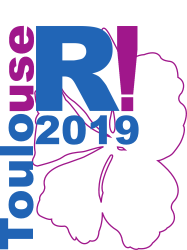 Get postion of robots
Robot falls down and stops
[Speaker Notes: The final step is getting position of robots]
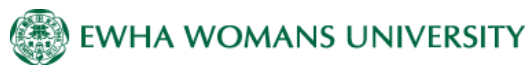 Just before, we get a new position of mass and angle of sight. We can draw the robot’s body by using it. We can get coordinates of pelvis and feet points, and we used the length of the robot's body part specified in the setting and trigonometric formula to derive the coordinates of the knee.
t
c
d
Then, multiply the rotation matrix(by angle of sight) like previously obtaining the vector of the feet.
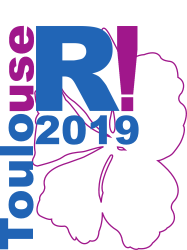 [Speaker Notes: Just before, we get a new position of mass and angle of sight. We can draw the robot’s body by using it. We can get coordinates of pelvis and knee points.
Then, multiply the rotation matrix like previously obtaining the vector of the feet.]
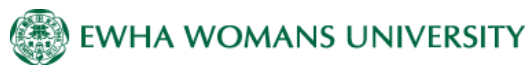 1-3) Algorithm
Get position of feet
There is something to be checked before returning to the first stage of the algorithm.
In some cases, the robot loses its balance while walking and falls.
How many points(heel) touch
The ground?
Obtain force 
according  the case
Save the position at ith time
Position & Velocity constraint
Numerical integration to obtain
following position of mass
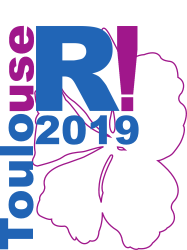 Get postion of robots
Robot falls down and stops
[Speaker Notes: There is something to be checked before returning to the first stage. In some cases, the robot loses its balance while walking]
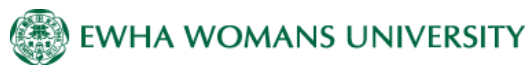 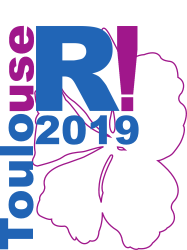 [Speaker Notes: If the angle of sight is over 45 degrees, the robot leans heavily. So, we assumed that the robot has fallen and stopped the simulation.]
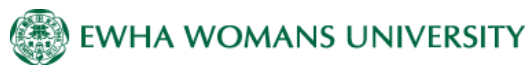 1-3) Algorithm
Get position of feet
Store and image robot’s position while returning to the first stage of the algorithm. And if the robot doesn’t fall, repeat this 500 times.
How many points touch
The ground?
Obtain force 
according  the case
Save the position at ith time
Position & Velocity constraint
Numerical integration to obtain
following position of mass
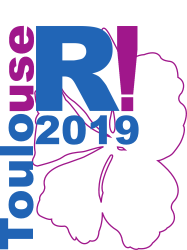 Get postion of robots
Robot falls down and stops
[Speaker Notes: Store and image robot’s position while returning to the first stage of the algorithm. And if the robot doesn’t fall, repeat this 500times.]
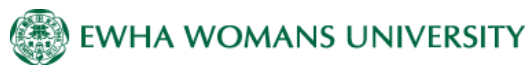 Imaging on the plot. The picture shows the robot’s position when first iteration (t=0.01,starting point).
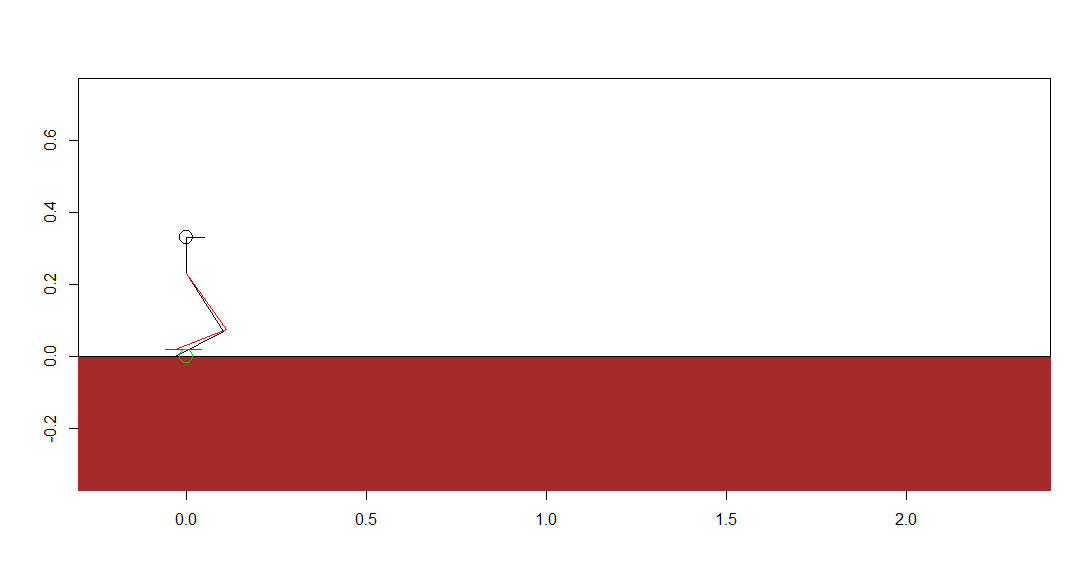 T (gait cycle period) =0.9, s (gait width) =0.15, H(gait height)=0.02, h(pelvis height)=0.23, bias (gait-x bias) =-0.03
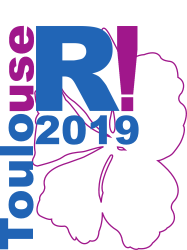 [Speaker Notes: Imaging on the plot. The picture shows the robot’s position when first iteration]
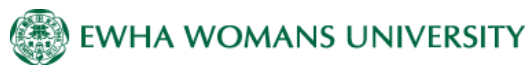 As such, the algorithm is repeated to draw 500 images.
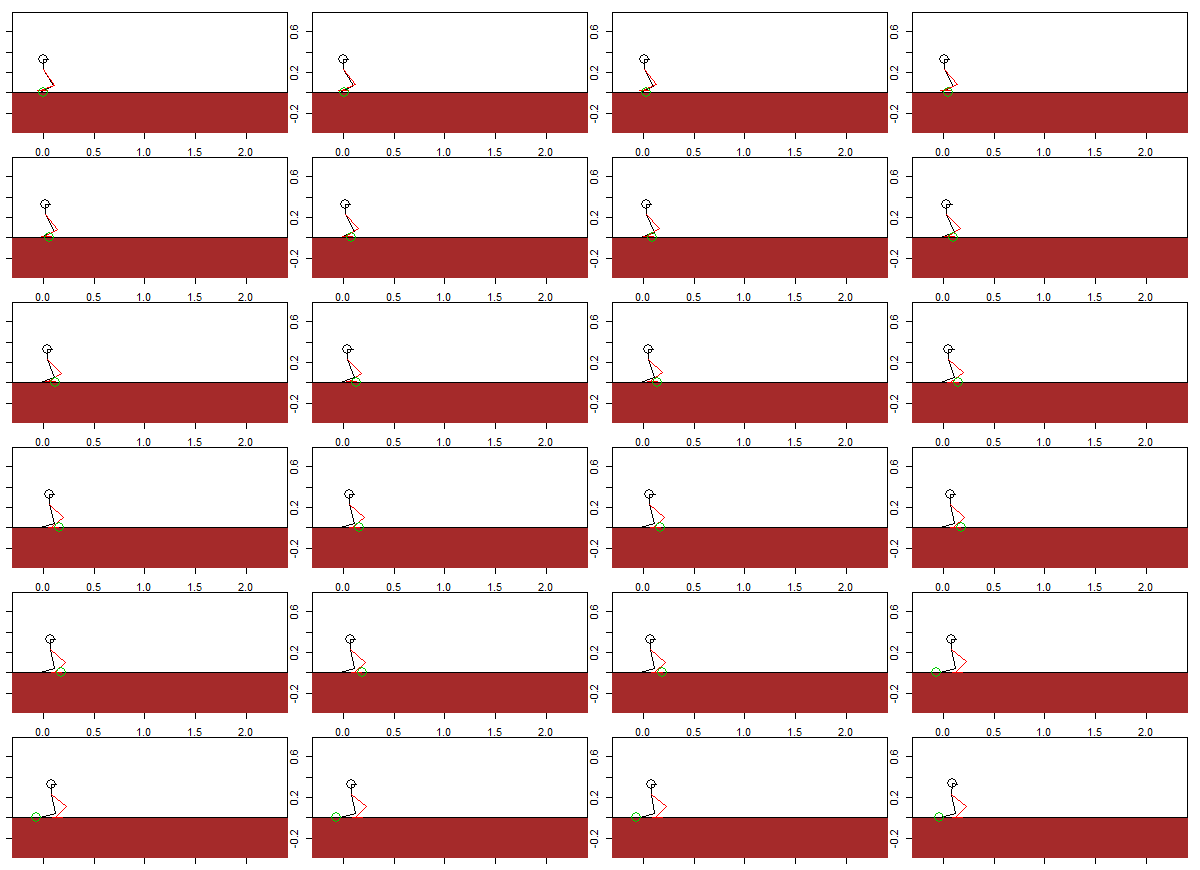 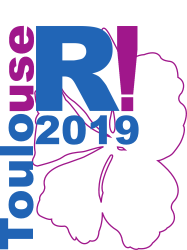 [Speaker Notes: As such, the algorithm is repeated to draw 500 images.]
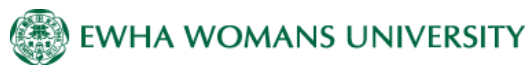 In this case, the robot falls at 41th iteration(t=0.41).
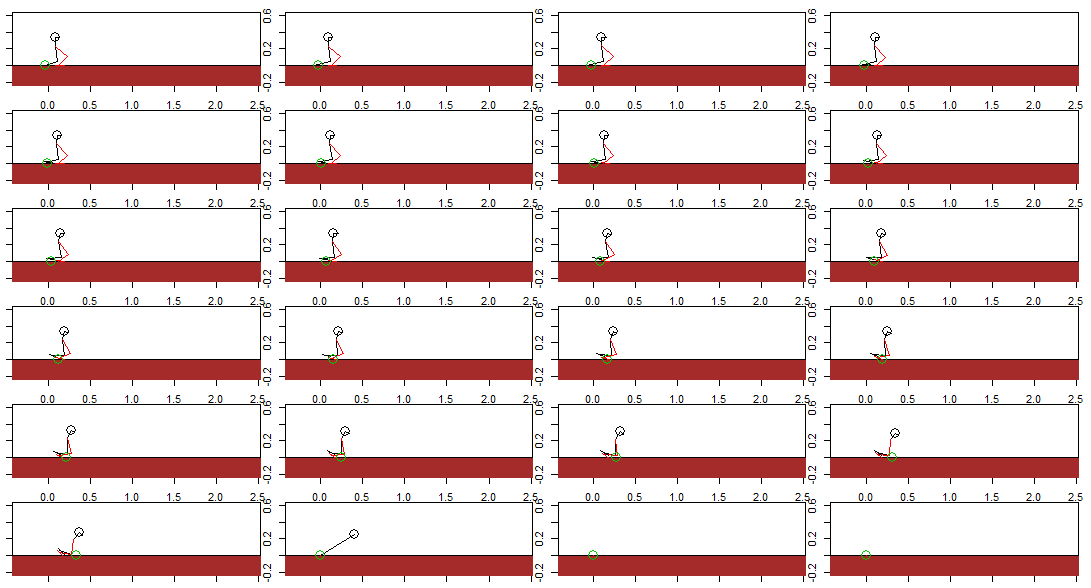 Fall down
& break
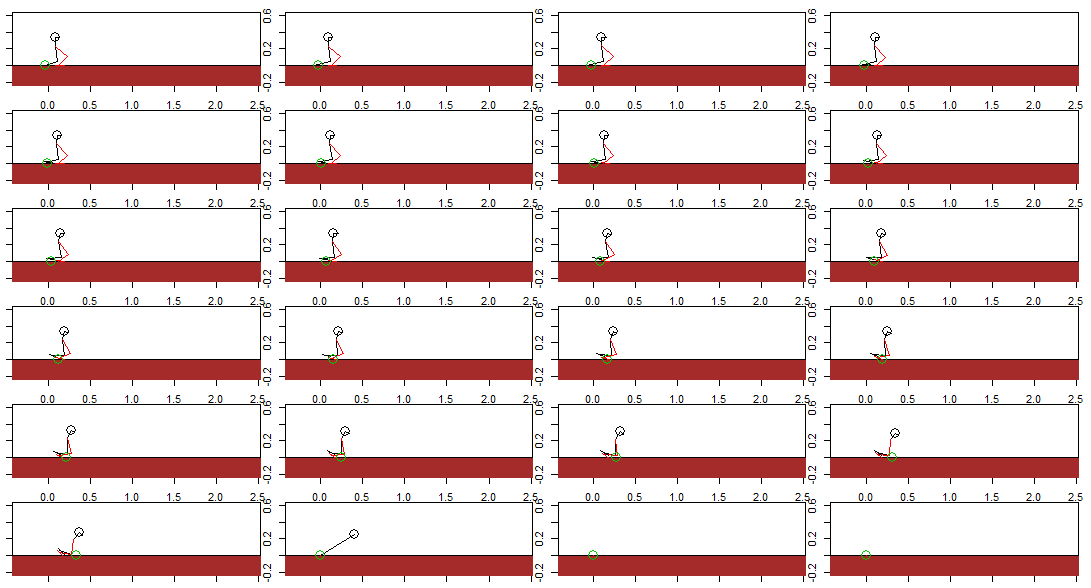 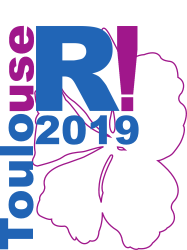 [Speaker Notes: In this case, the robot falls at 41th iteration.]
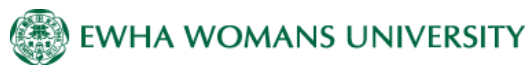 Merge the 500 images at 0.01 second intervals using "animation" package. If the robot falls, it keeps stopped in the applicable state.
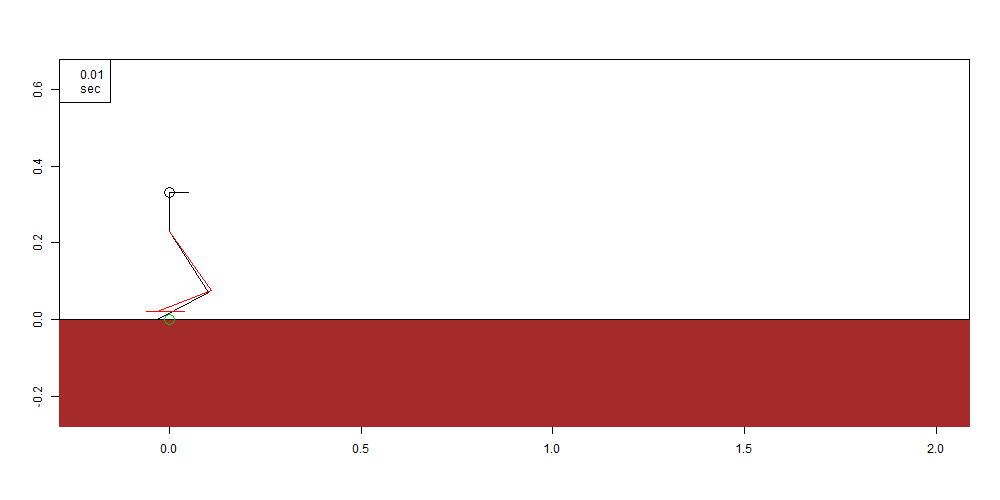 T (gait cycle period) =0.9, s (gait width) =0.15, H(gait height)=0.02, h(pelvis height)=0.23, bias (gait-x bias) =-0.03
Fall down
Time
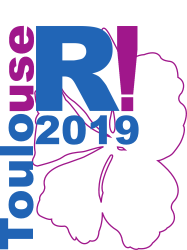 [Speaker Notes: Merge the 500 images at 0.01 second intervals using "animation" package. If the robot falls, it keeps stopped in the applicable state.
It is fall down time.]
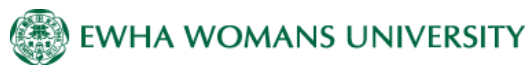 And in the case below, maximum x-value of center of mass(head) is 0.297
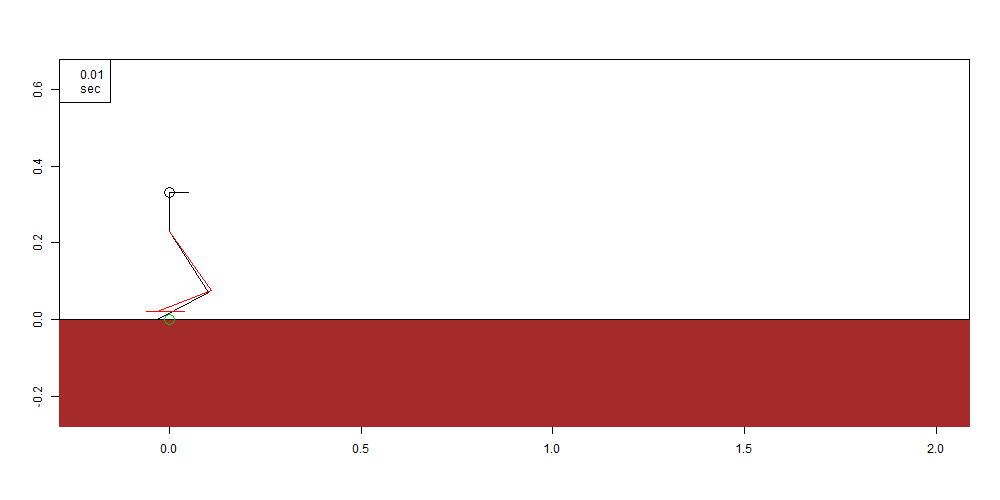 T (gait cycle period) =0.9, s (gait width) =0.15, H(gait height)=0.02, h(pelvis height)=0.23, bias (gait-x bias) =-0.03
Maximum x-value of center of mass
0.297
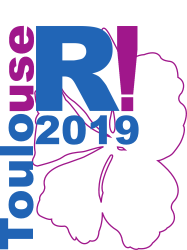 [Speaker Notes: And in the case below, maximum x-value of center of mass is 0.297 
As such, physical simulation algorithm is constructed. Now, using Genetic Algorithm, one of the machine learning techniques, we want to find the farthest walking robot for five seconds.]
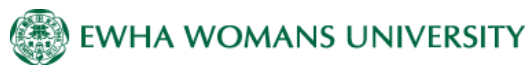 2-1) Genetic algorithm(GA)
Take  20 population samples 
from range randomly
Select  populations with a high y-value
Selection
Evaluation
The more generations go on and on, the greater the y-value
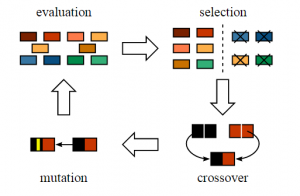 Giving range  of  
each parameter
(or initial parameters population)
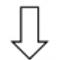 Goal:  Using GA,  find parameters which make global maximum of x-value of the center of mass(find parameters that keep the robot farthest).
Mutation
Cross over
Mix the selected populations appropriately
Force a change of part
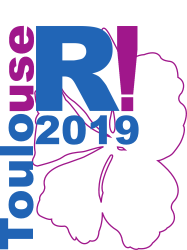 [Speaker Notes: So, what is genetic algorithm? It’s simple. 
First of all, give range of each parameters. 
Then, take 20 population samples from range randomly. Those population samples are 1st generation. 
Then, select populations with a high y value in 1st generation. 
Then, mix the selected populations appropriately and get new 20 populations.
Then Force a change of part of them. Then we get 2nd generation. The more generation go on and on, the greater the y-value
Our goal is using GA to find parameters which make global maximum of x-value of the center of mass.]
2-1) Applying GA: Evolution of fitness
Therefore, we applied the algorithm we made to GA. Fitness value is maximum center of mass x-value of robot in the generation. Green line is first place winner by each generation. The fitness value increases as the generation passes.
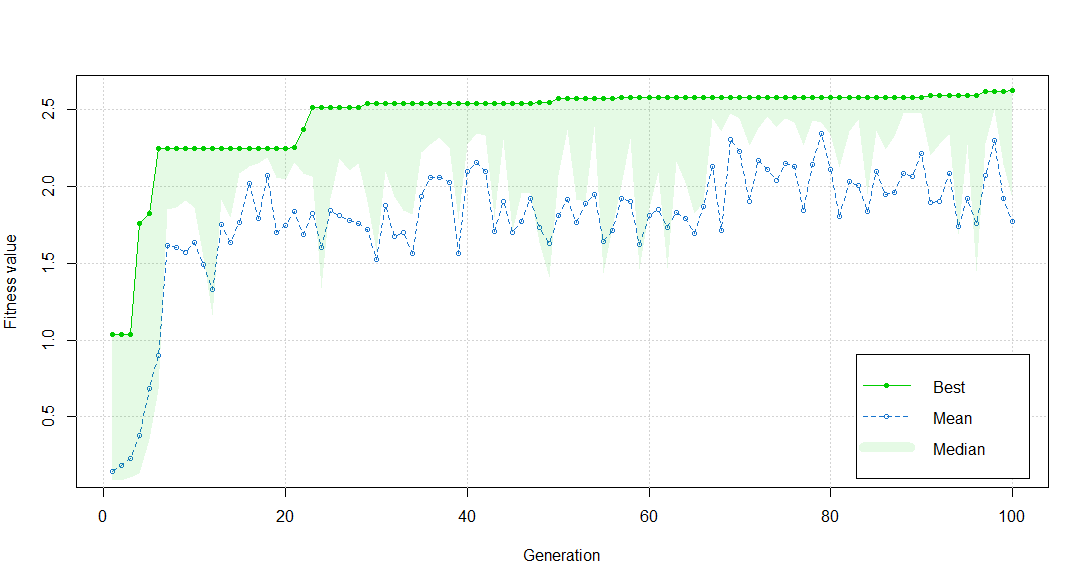 20 population 100 generations
First place winner of 1st generation’s fitness value is around 1
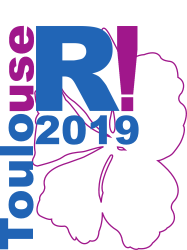 [Speaker Notes: Therefore, we applied the physical simulation algorithm we made to GA.]
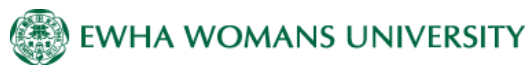 1st generation
T (gait cycle period) =1.118, s (gait width) =0.2, H(gait height)=0.06,
h(pelvis height)=0.22, bias (gait-x bias) =0.008
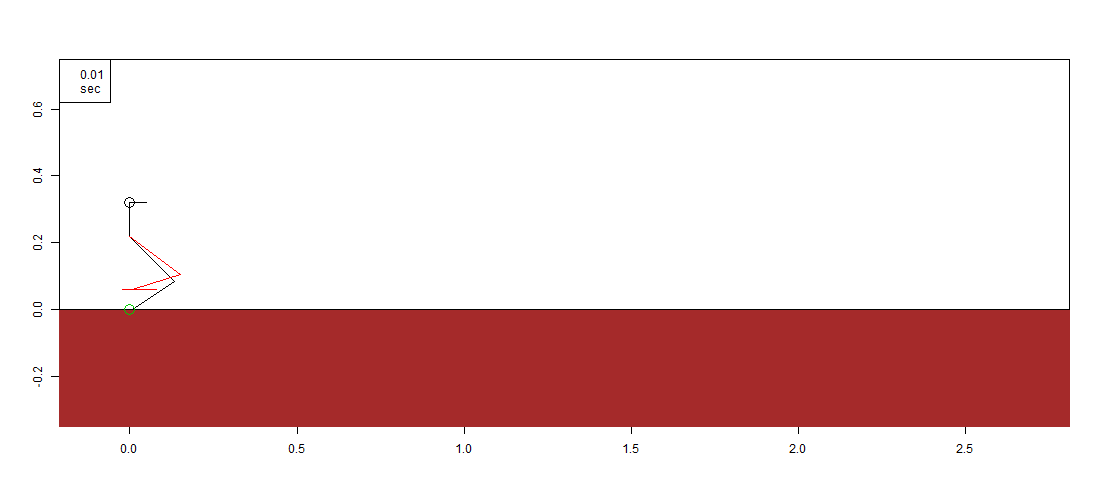 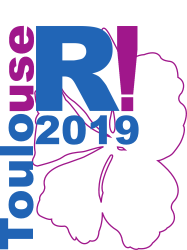 First place winner of 1st generation
Maximum x-value  of center of mass : 1.038
[Speaker Notes: Let's race first place winners by generation. In the first generation, it falls in the middle.
Maximum x-value of center of mass is 1.038. (around here). Go to this point and fall back.]
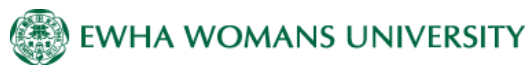 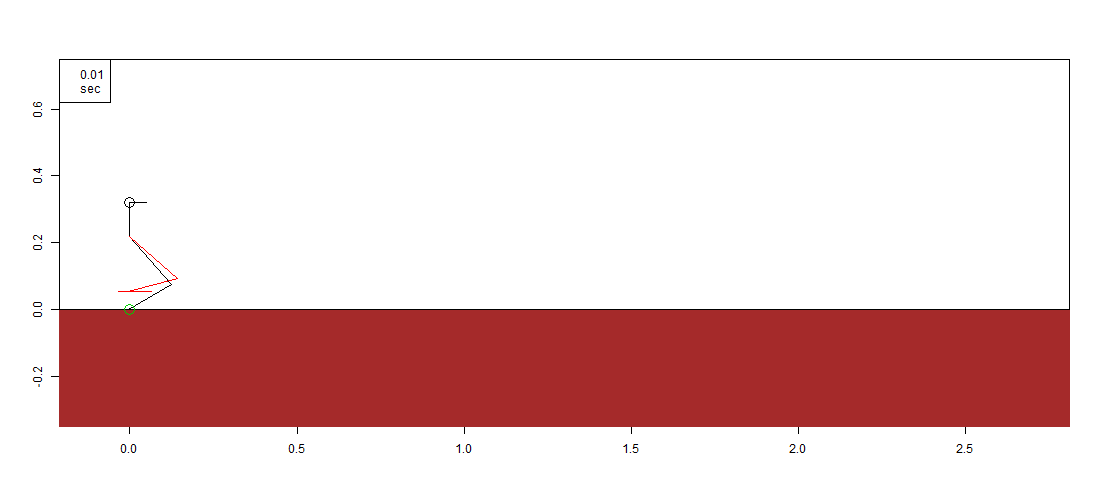 Maximum x-value 
of center of mass
1st generation
5th generation
T (gait cycle period) =1.126, s (gait width) =0.207, H(gait height)=0.055, h(pelvis height)=0.219, bias (gait-x bias) =-0.004
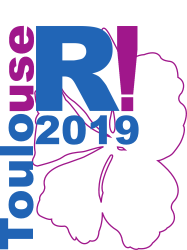 First place winner of 5th generation
Maximum x-value  of center of mass : 1.822
[Speaker Notes: In the fifth generation, it walks well. It easily exceeds the point where the first generation went.]
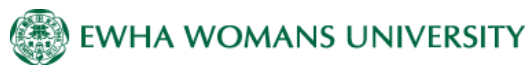 20th generation
T (gait cycle period) =1.071, s (gait width) =0.237, H(gait height)=0.045,
h(pelvis height)=0.215, bias (gait-x bias) =-0.004
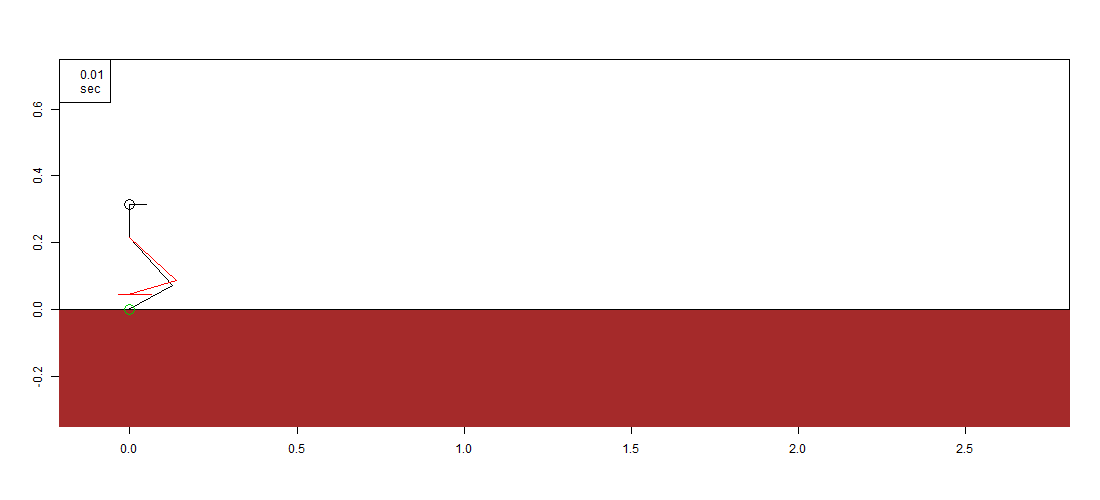 Maximum x-value 
of center of mass
1st generation
5th generation
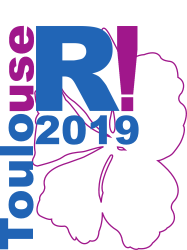 First place winner  20th generation
Maximum x-value  of center of mass: 2.248
[Speaker Notes: In twentieth generation, it walks more farther than the previous generation.]
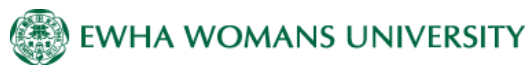 100th generation
T (gait cycle period) =1.081, s (gait width) =0.277, H(gait height)=0.044,
h(pelvis height)=0.044, bias (gait-x bias) =-0.001
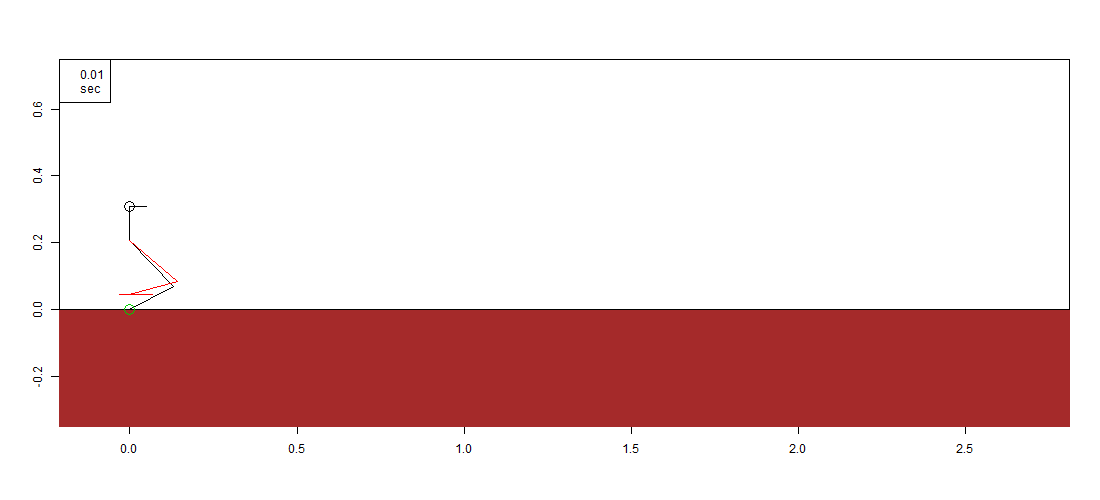 Maximum x-value 
of center of mass
1st generation
5th generation
20th generation
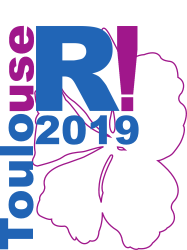 First place winner by 100th generation
Maximum x-value  of center of mass : 2.619
[Speaker Notes: In hundredth generation, it walks the farthest.]
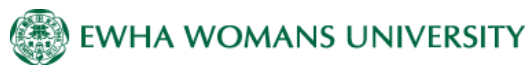 Let's race first place winners by generation. The new generation walks farther.
T (gait cycle period) =1.118, s (gait width) =0.2, H(gait height)=0.06,
 h(pelvis height)=0.22, bias (gait-x bias) =0.008
T (gait cycle period) =1.071, s (gait width) =0.237, H(gait height)=0.045,
 h(pelvis height)=0.215, bias (gait-x bias) =-0.004
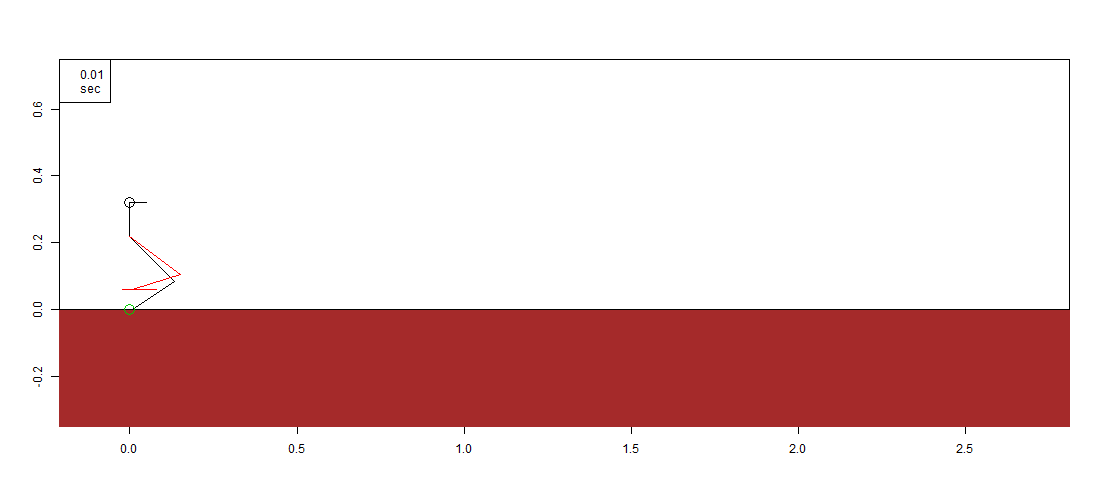 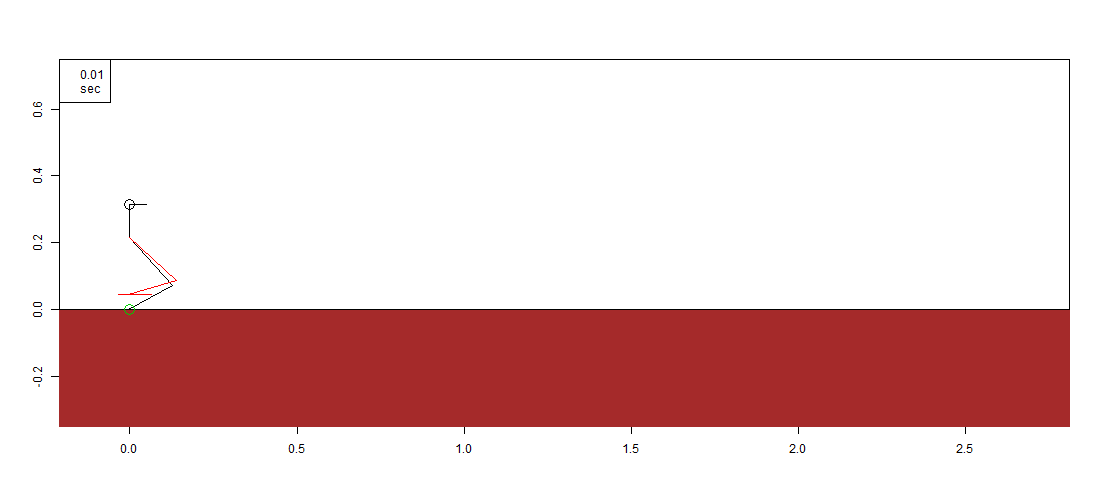 1st generation
20th generation
T (gait cycle period) =1.081, s (gait width) =0.277, H(gait height)=0.044,
 h(pelvis height)=0.044, bias (gait-x bias) =-0.001
T (gait cycle period) =1.126, s (gait width) =0.207, H(gait height)=0.055,
 h(pelvis height)=0.219, bias (gait-x bias) =-0.004
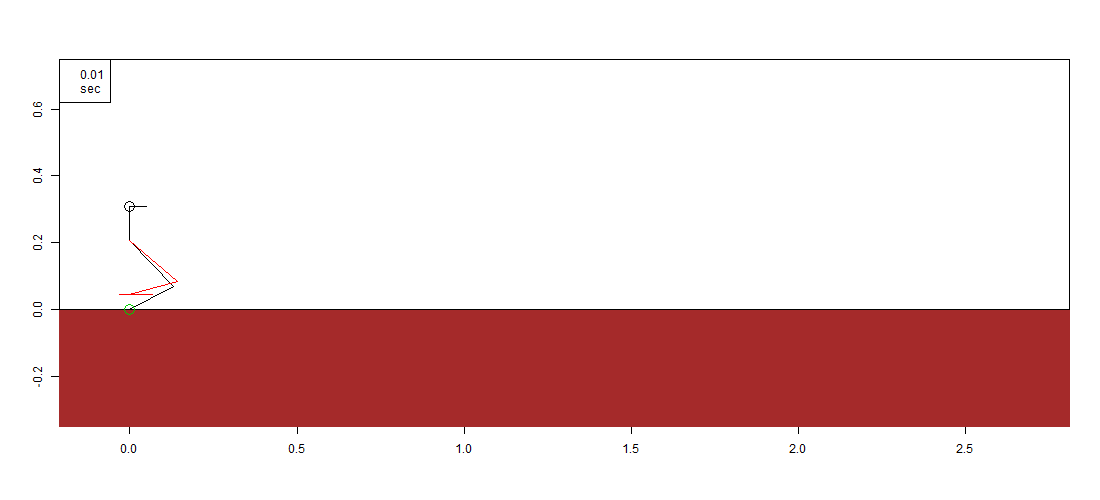 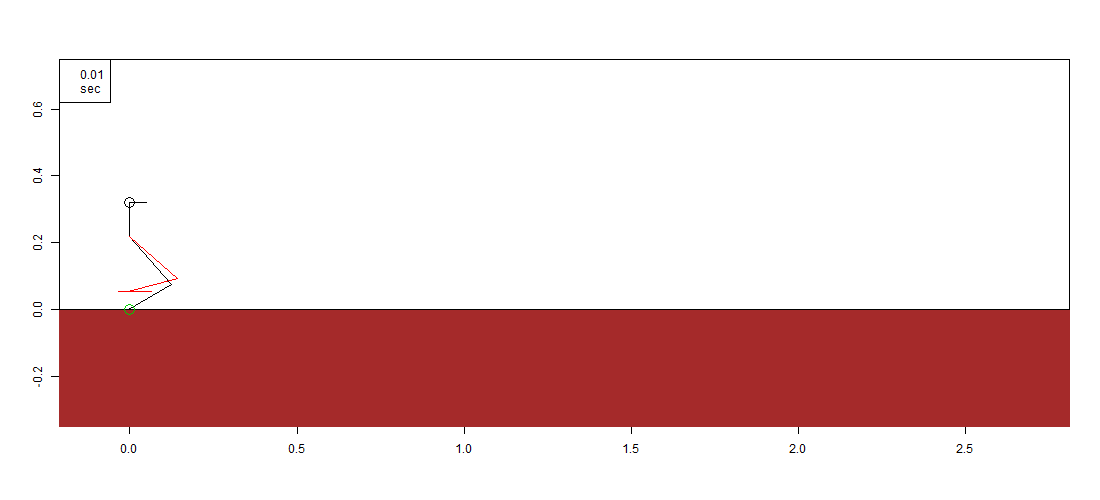 5th generation
100th generation
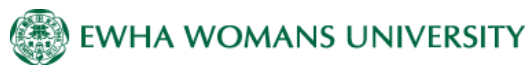 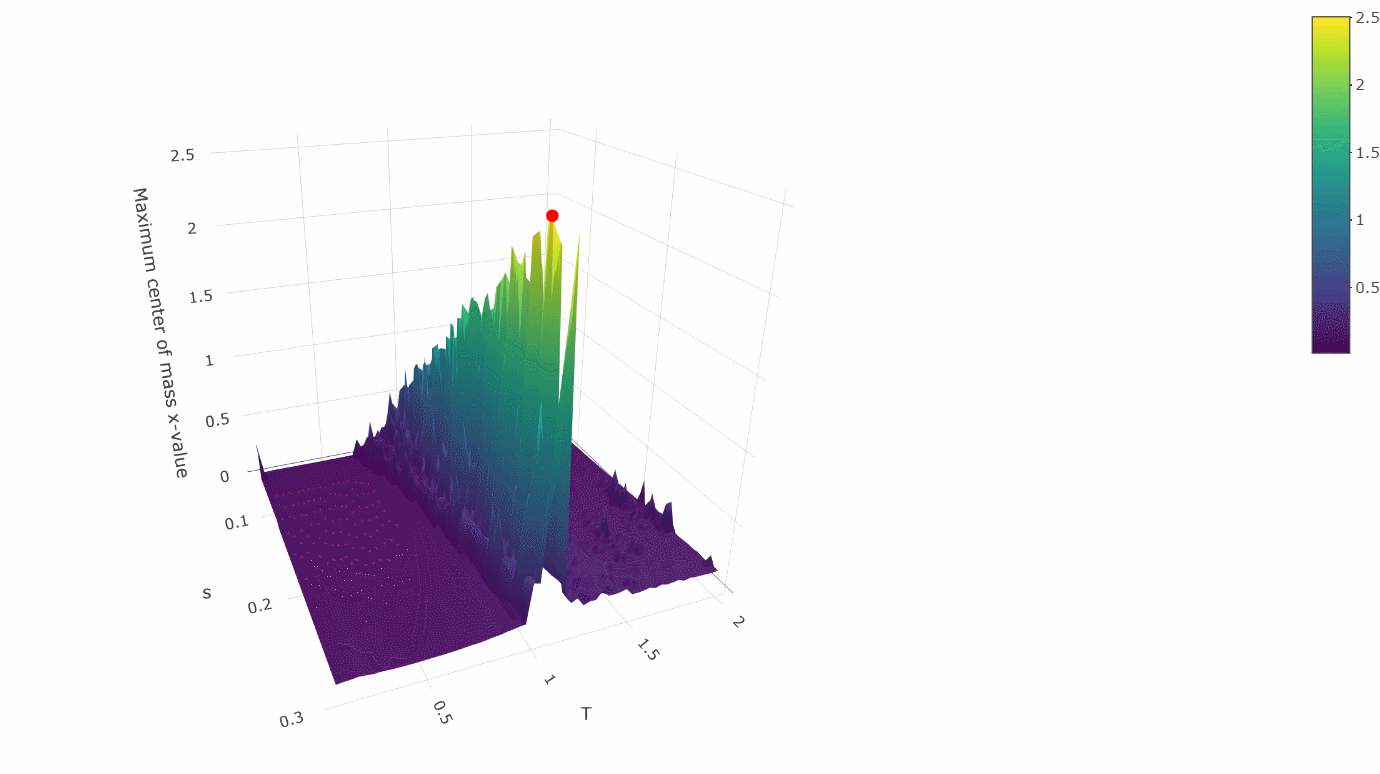 Maximum center of mass x-value according to T and s
We thought T (gait cycle period) and s (gait width) are important variables (parameters). So, we fixed other variables, and draw a three-dimensional graph with only those variables (T, s). The red point is the value of the variable optimized by GA. It looks like GA found the global maximum.
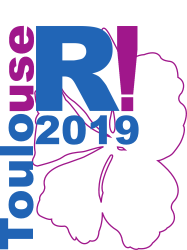 53
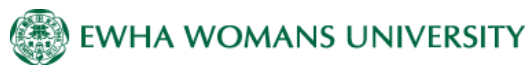 Conclusion
Though it was only for our robot, but we created a physical simulation space.
We conducted machine learning (GA) in a physical simulation environment.
Walking varies according to parameters, and we found parameters that make the fastest and best walk.
We were able to watch the evolution process using R.
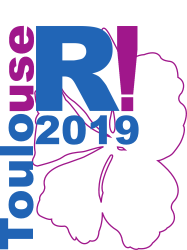 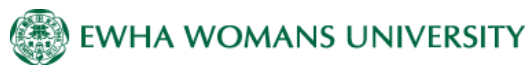 If you want to know the R code, please come to my github.
https://github.com/jhy6219
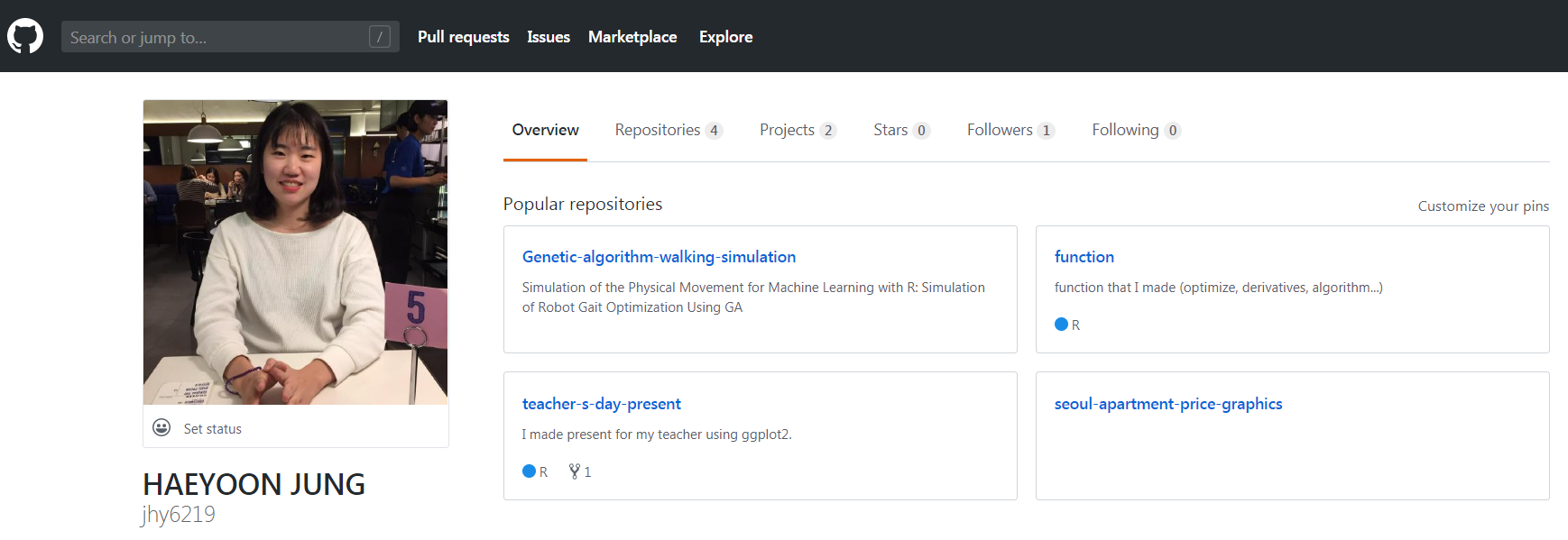 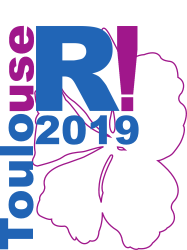 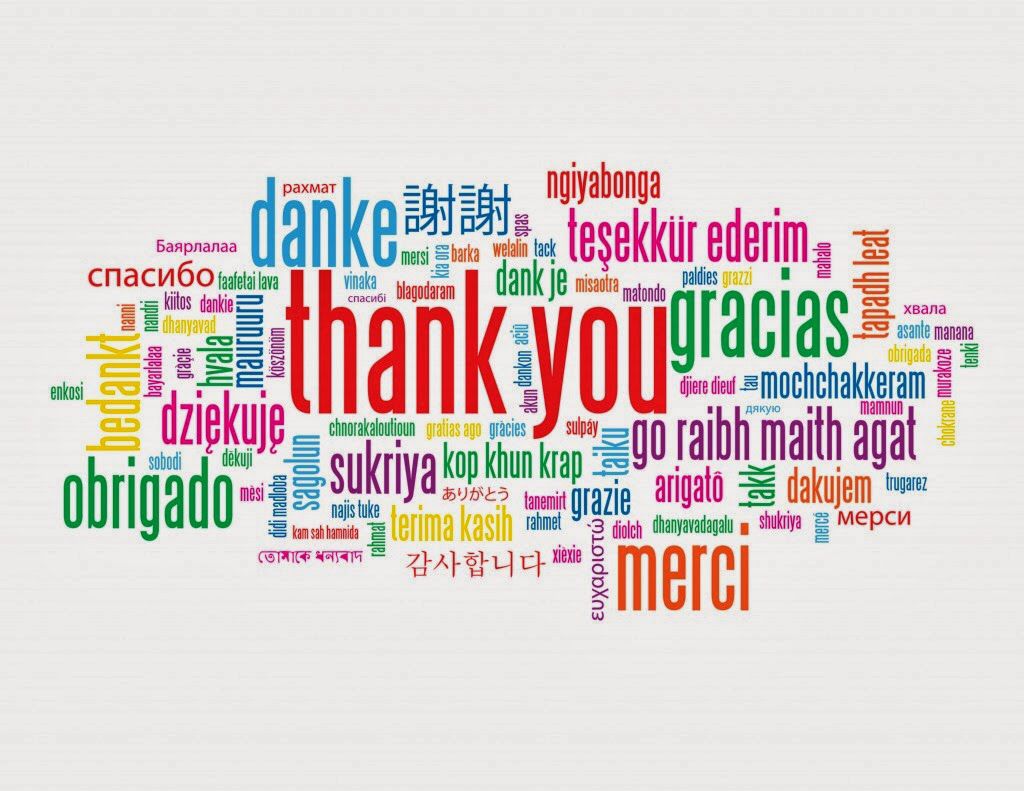